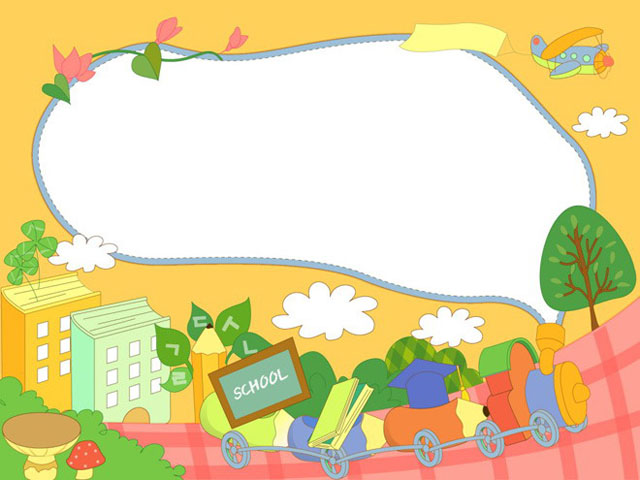 CHÀO MỪNG CÁC CON
ĐẾN VỚI TIẾT HỌC
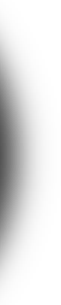 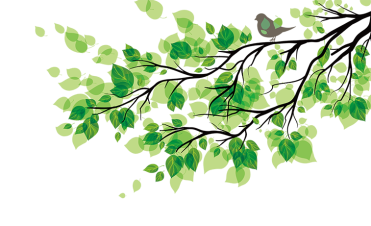 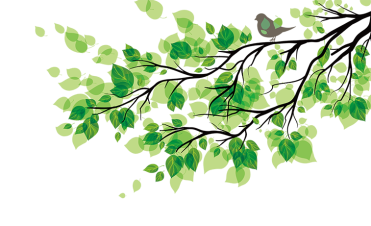 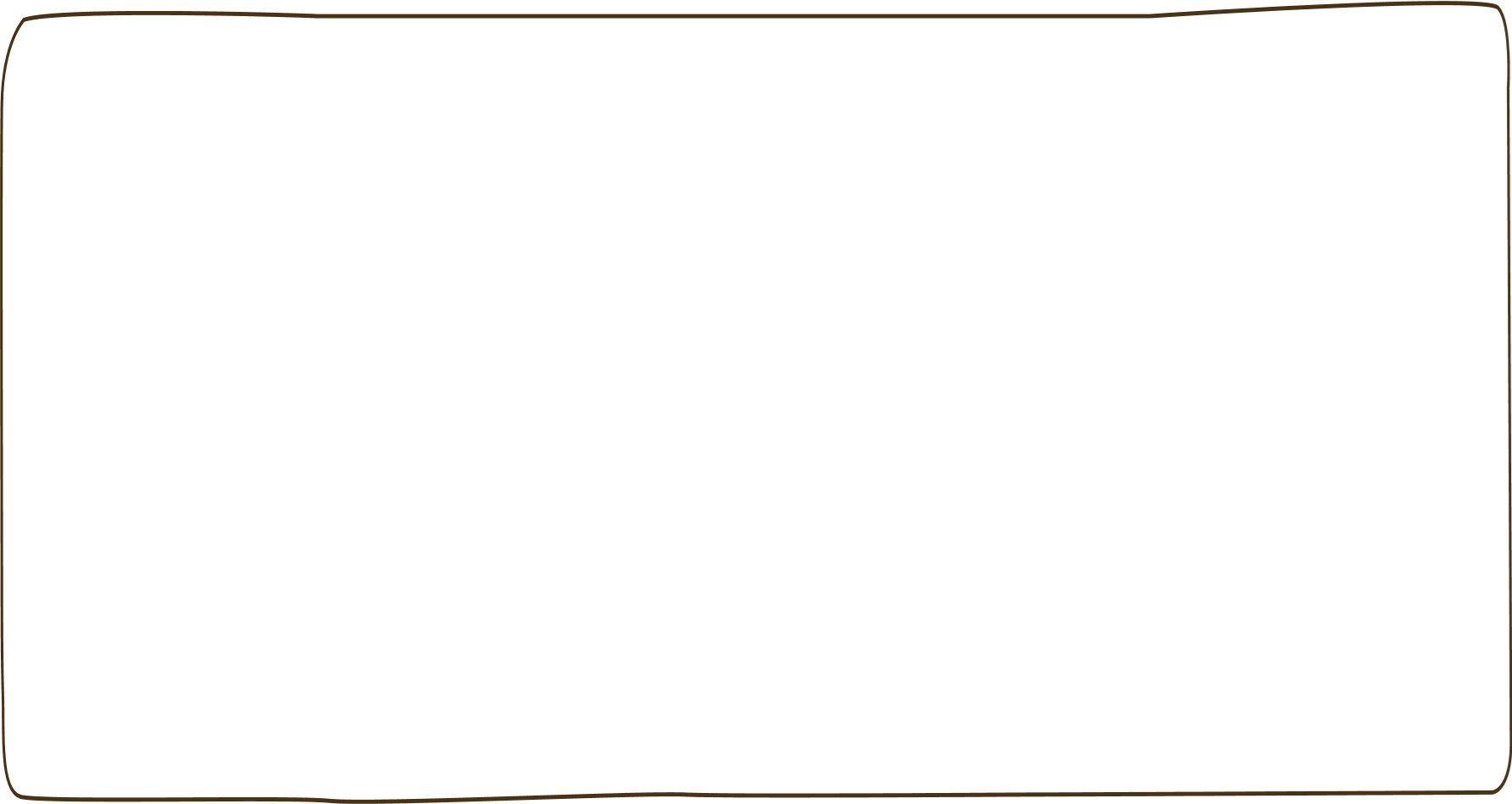 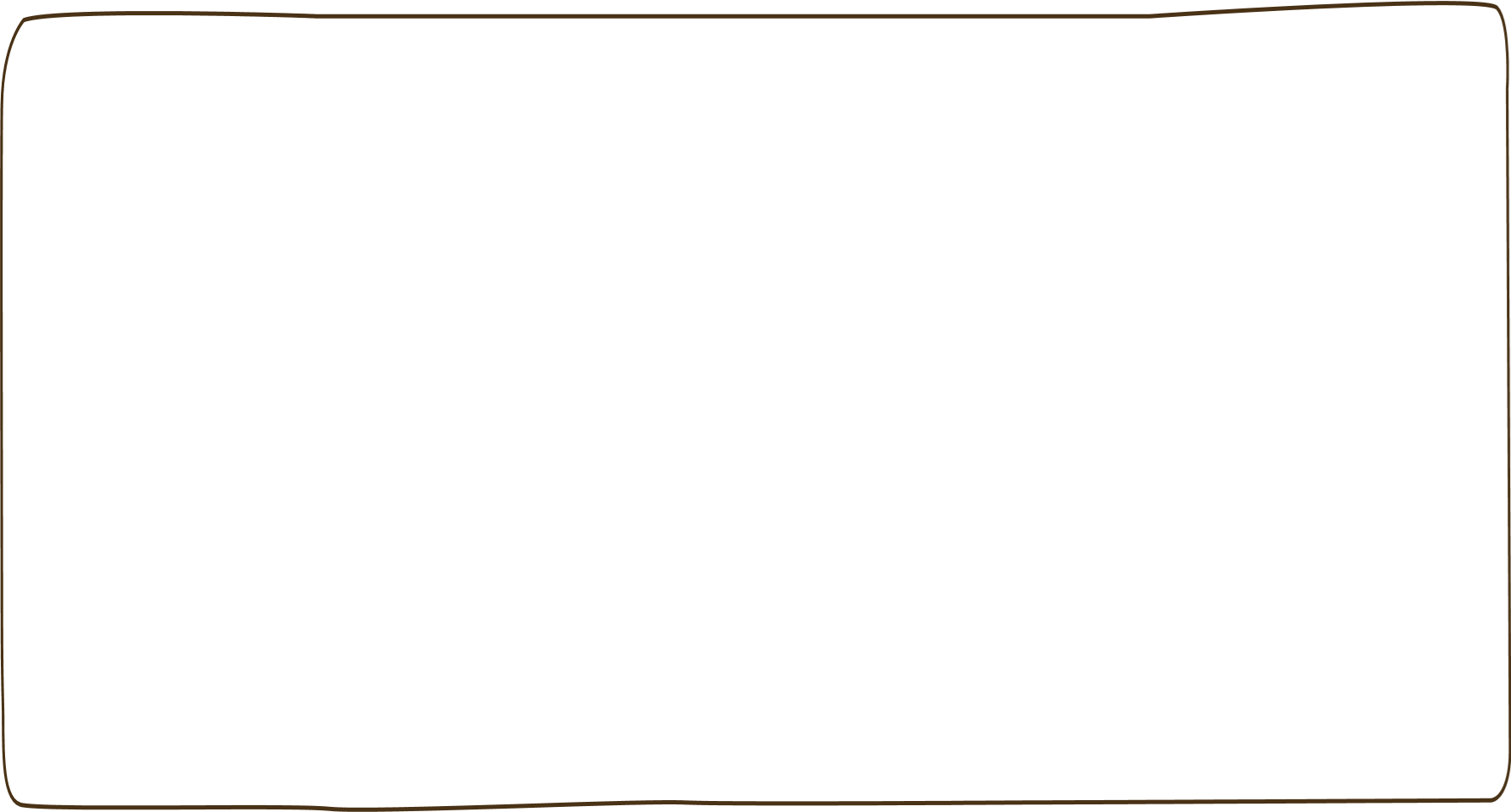 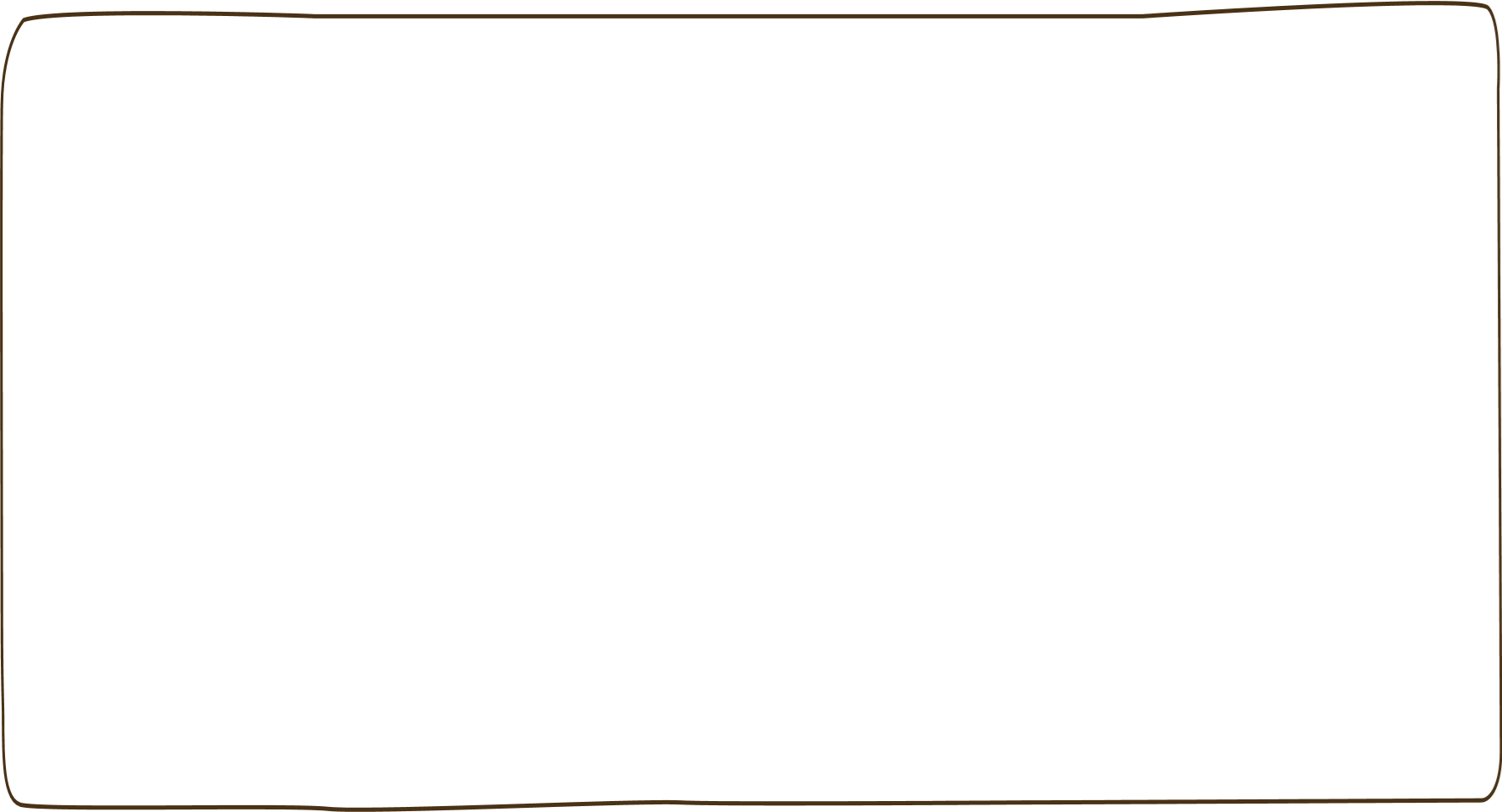 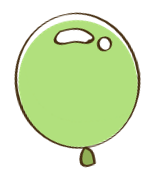 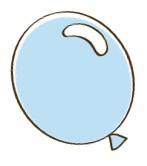 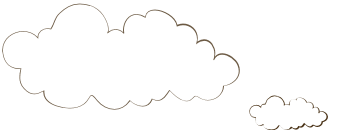 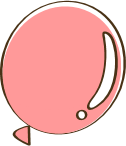 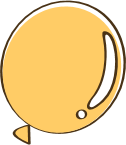 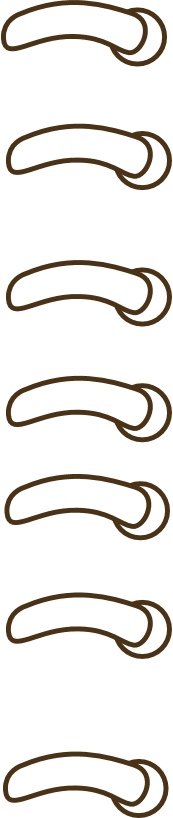 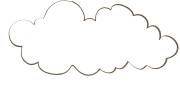 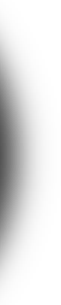 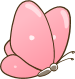 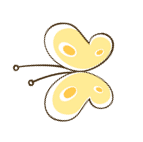 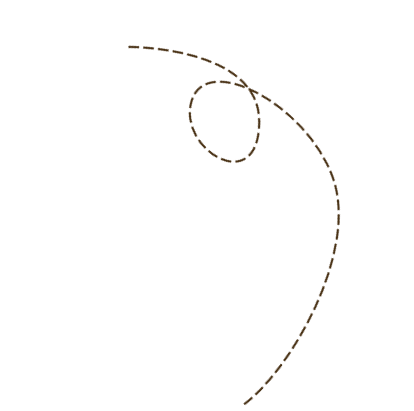 Khởi động
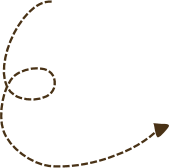 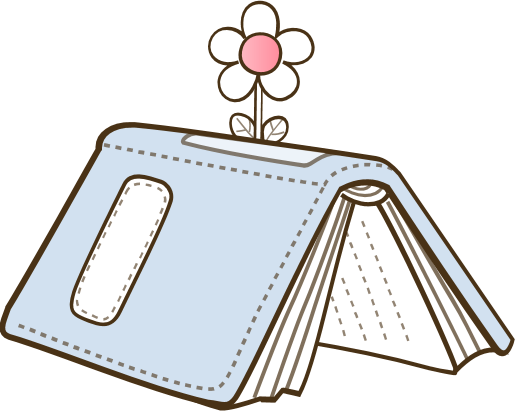 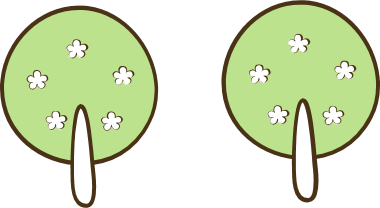 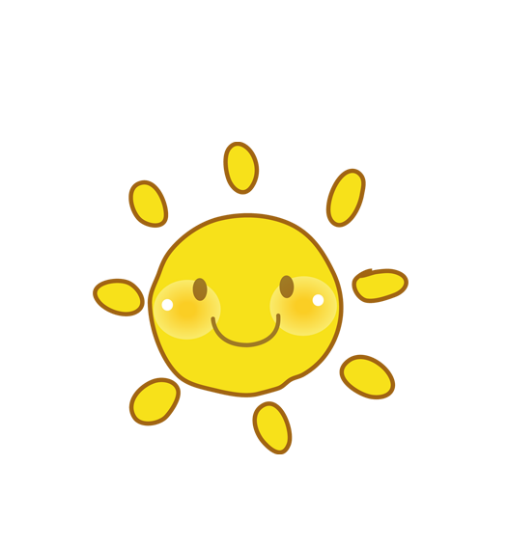 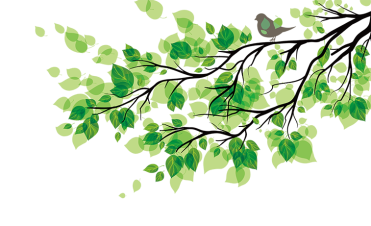 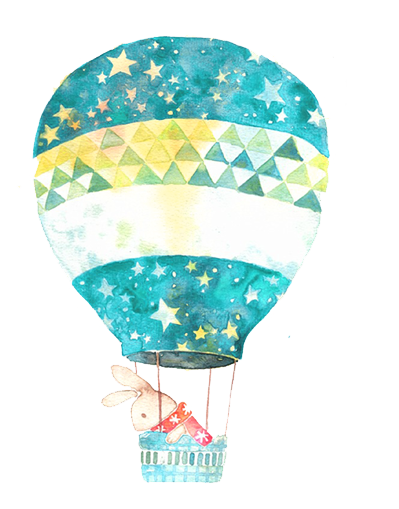 To¸n
Bài 31: Luyện tập.
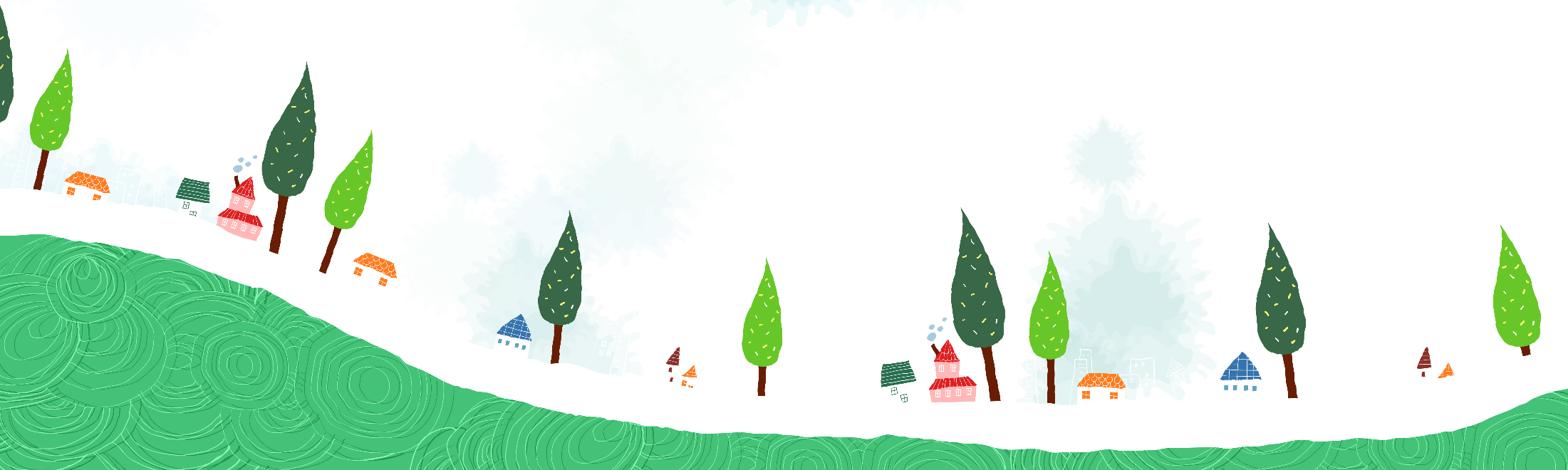 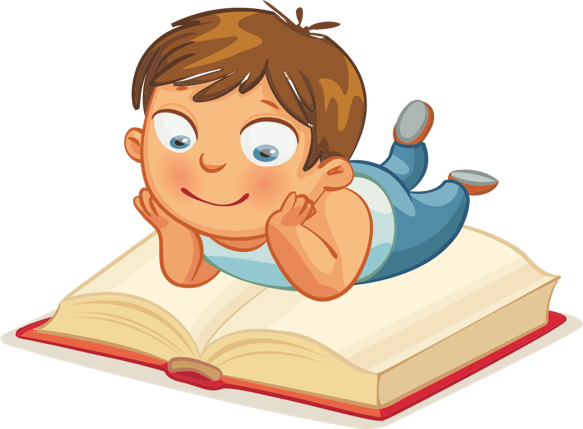 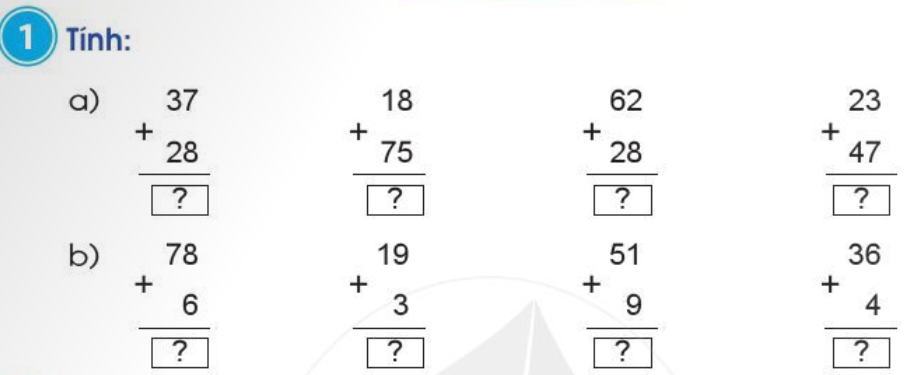 90
83
65
70
40
60
84
22
[Speaker Notes: Thiết kế Vũ hồng]
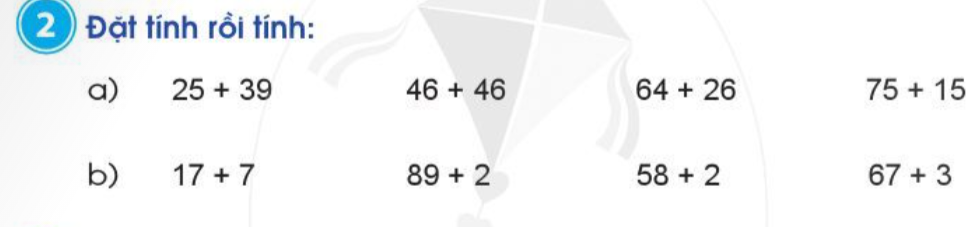 25
39
－
46
46
－
17
  7
－
89
  2
－
+
+
+
+
63
92
24
91
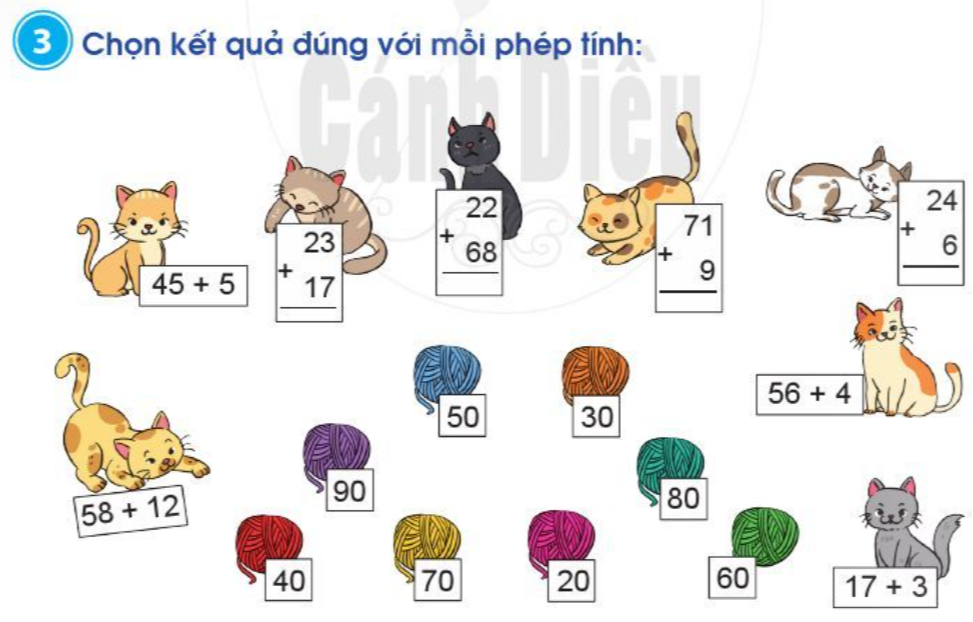 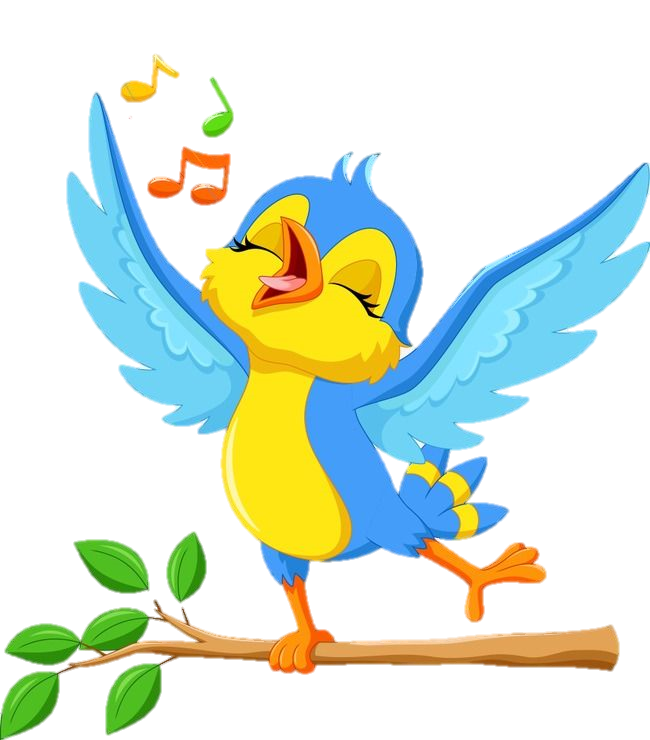 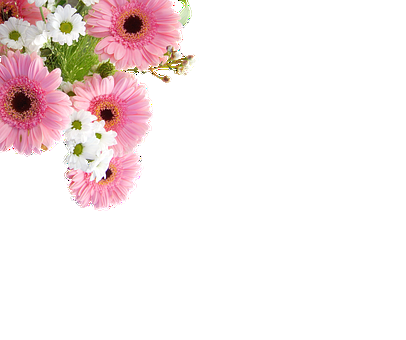 Thư giãn
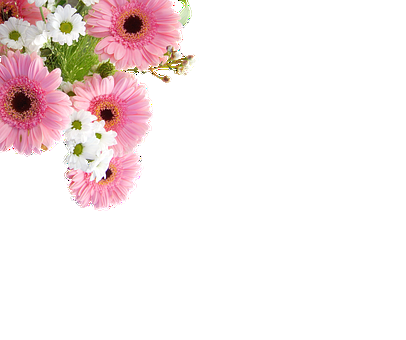 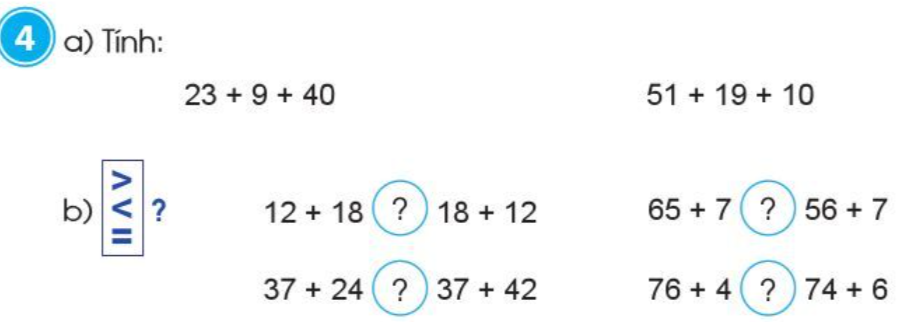 >
=
<
=
8
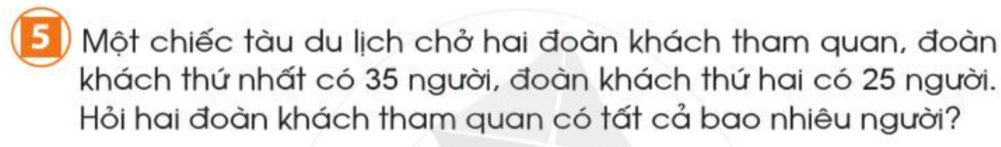 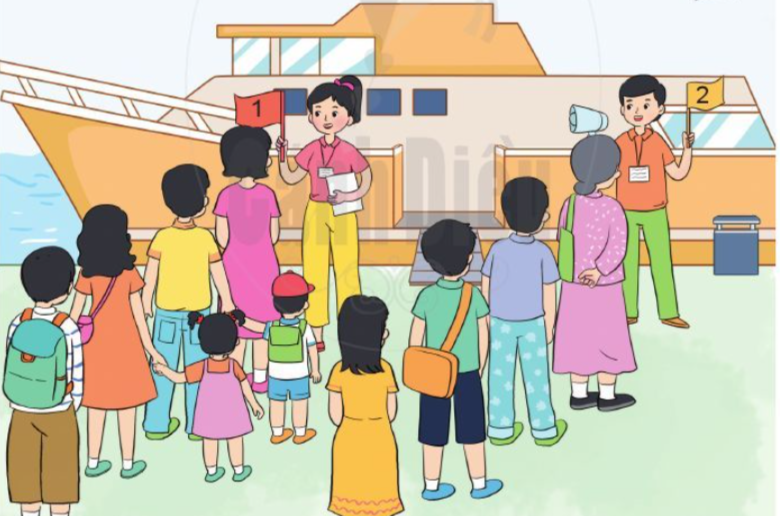 Bài giải
Hai đoàn khách có số người là:
35+ 25 = 60  (người )
Đáp số: 60 người
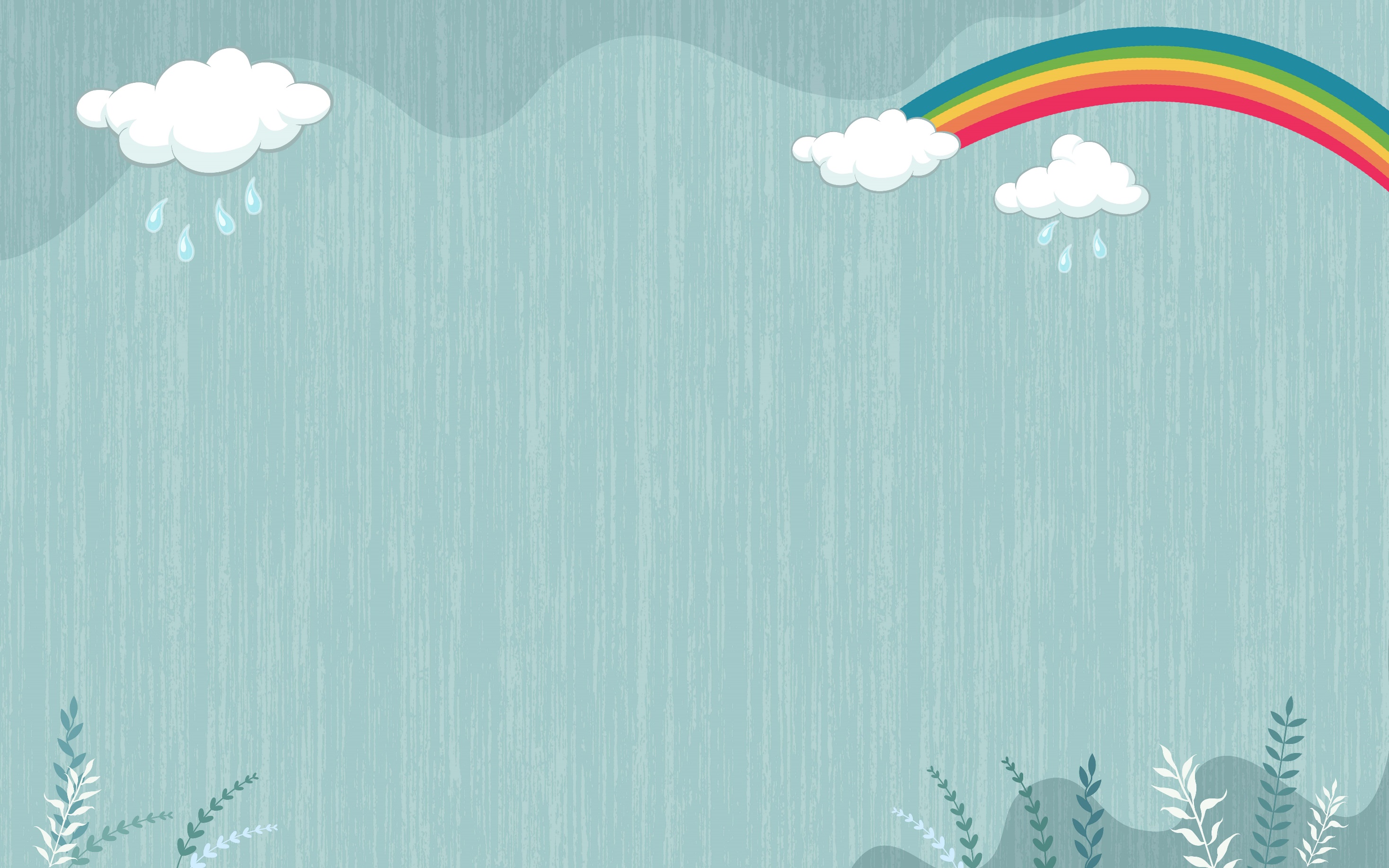 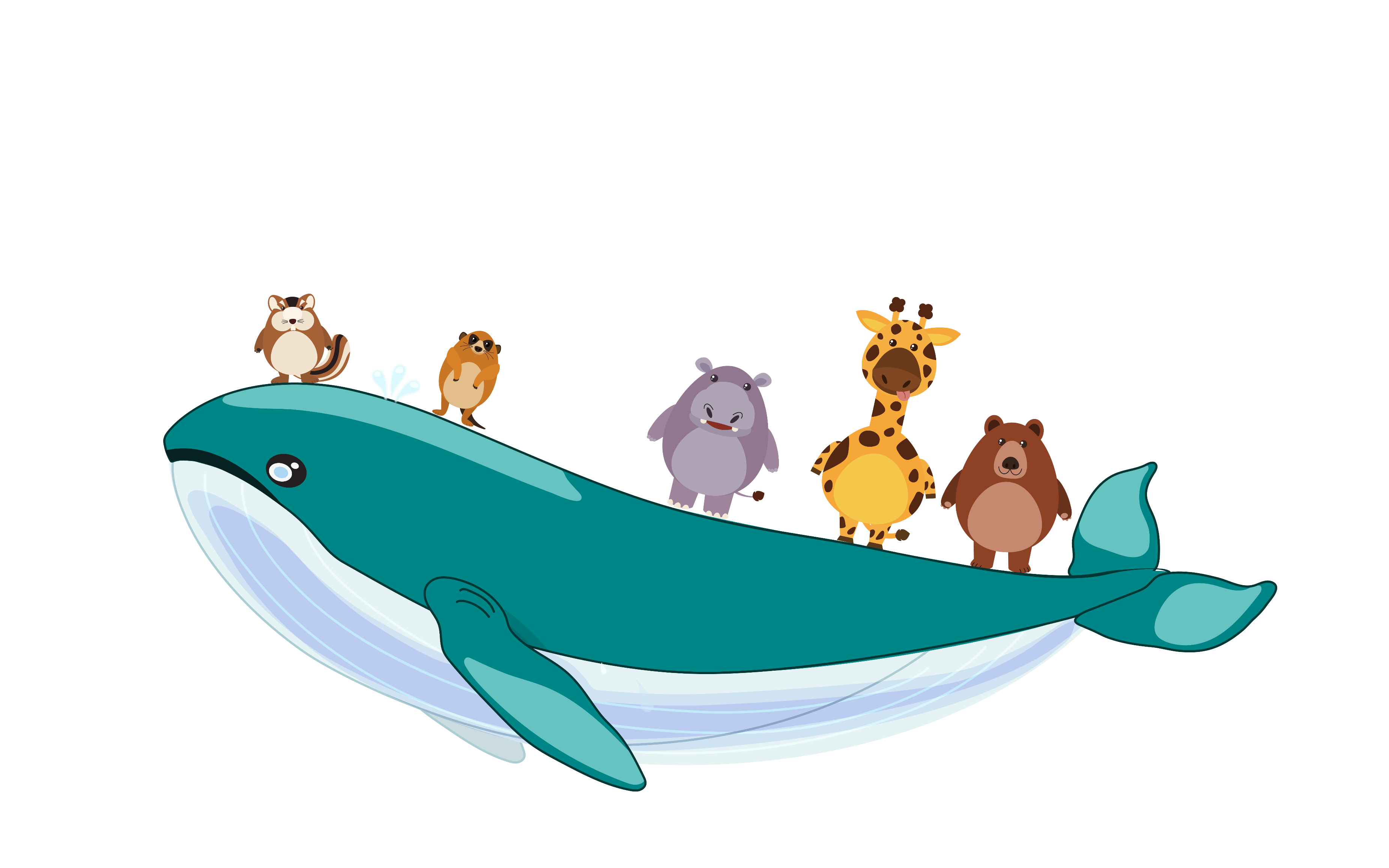 HẸN GẶP LẠI